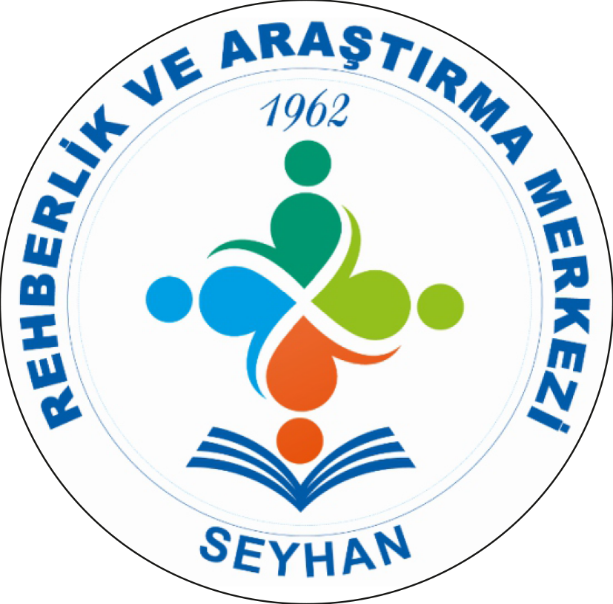 SEYHAN REHBERLİK VE ARAŞTIRMA MERKEZİ
MESLEK  SEÇİMİNDE İLGİ,YETENEK VE DEĞERLER
OKUL PDR BÖLÜMÜ
MESLEK NEDİR?
Belli bir eğitim ile kazanılan, sistemli bilgi ve becerilere dayalı, insanlara yararlı mal üretmek, hizmet  vermek ve karşılığında para kazanmak için yapılan, kuralları belirlenmiş işe meslek denir.

    Meslek seçiminin sağlıklı bir şekilde yapılması hayatımızın akışını değiştirecek; hayatımızı  şekillendirecek sonuçları doğuracak olmasından ötürü oldukça önemlidir

     Sahip olunan meslek sayesinde maddi gelir elde edip, manevi olarak doyum sağlarız.
     Mesleğimizi mutlulukla ve başarılı bir şekilde icra edersek hayattan zevk alırız.
MESLEK NEDİR?
Mesleğimiz sayesinde elde edeceğimiz maddi kazanç, hedeflerimizi gerçekleşmek için bir araç olur.
      Meslek, hayatımıza ilişkin bir çerçeve oluşturur. Sahip olunacak meslekle zamanımızı nasıl  geçireceğimiz; çalışmaya ne kadar zaman harcayacağımız, özel yaşamımıza ne kadar zaman  ayırabileceğimiz gibi yaşamımızla ilgili büyük önem arz eden durumlar netleşir.

      Özetle meslek seçimi aynı zamanda hayatımızın biçimini de seçmek olarak değerlendirilebilir
MESLEK SEÇİMİ NEDİR?
Meslek seçimi; kişinin var olan meslekler içinden, yapabileceğine inandığı, kendisine maddi ve manevi kazanç sağlayacağını düşündüğü mesleğe yönelmesidir. Kişinin herhangi bir mesleğe yönelmesini etkileyen çeşitli faktörler vardır. Bunlar: 
▲ Kişinin geleceğe yönelik hayalleri, istekleri 
▲ İlgiler, yetenekler ve değerler
▲ Akademik başarı 
▲ Öğretmenlerin, öğrencinin yetenek ve ilgilerine ilişkin görüşleri 
▲ Arkadaş çevresinin düşünceleri 
▲ Ailenin beklentileri, birey hakkındaki düşünceleri
MESLEK SEÇİMİ NEDİR?
▲ Ailenin sosyo-ekonomik düzeyi 
▲ Çevrenin etkisi 
▲ Teknolojik, sosyal, kültürel ve endüstriyel gelişmeler 
▲ Mesleğin toplumdaki konumu ve mesleğe olan talep 
▲ Mesleğin gelir düzeyi 
▲ Mesleğin eğitim ve kariyer imkânları 
▲ Ülkenin ekonomik yapısı, iş bulma olanakları vb.
MESLEK SEÇİMİNDE DİKKAT EDİLECEK HUSUSLAR
Doğru meslek seçimi için kişinin öncelikle kendini tanıması, meslekler hakkında bilgi edinmesi ve kendi özellikleriyle mesleklerin gerektirdiği özellikler arasındaki ilişkiyi kavraması önemli ve gereklidir. Kendini tanıma; bireyin kişilik özellikleri, ilgileri, yetenekleri, değerleri ve sağlık durumu konusunda kendini bilme durumudur. Farkındalık olarak da niteleyebileceğimiz bu durum başka bir deyişle kişinin; Ben nasıl biriyim? Karakterim nasıl? Davranış ve alışkanlıklarım nelerdir? Neleri yapmaktan hoşlanırım? Gibi sorulara verdiği cevaplardır. 
Kendini tanıma sürecini üç temel unsur üzerinden sınıflandırabiliriz; 
İLGİLERİNİZ: Mekanik -Ticaret -Sosyal Yardım vb. 
YETENEKLERİNİZ: Sözel Yetenek -Sayısal Yetenek -Şekil- Uzay Yeteneği vb. 
DEĞERLERİNİZ: Yaratıcılık -Liderlik -Kazanç vb.
MESLEKİ REHBERLİK TANIMI
Mesleki Rehberliği şöyle tanımlayabiliriz:

   "Gençlerin çeşitli meslekleri tanımaları ve kendi özelliklerine uygun olan meslekleri seçmeleri, seçtikleri mesleklere hazırlanmaları ve mesleki yönden gelişmeleri amacıyla yapılan yardım hizmetleridir".

    Bu hizmetler, eğitim süreci içinde, rehberlik alanında yetişmiş uzmanlar önderliğinde, öğretmenler ve diğer ilgililerin yardım ve iş birliğiyle yürütülür. Mesleki Rehberlik hizmetleri şu üç aşamada gerçekleştirilir:

I. Bireyi (öğrenciyi) tanıma
II. Meslek alanlarını tanıma
III. Bireyin kişisel nitelikleri ile mesleklerin gerektirdiği özellikler arasında bağlantıyı kurarak kendine uygun bir mesleği seçmesine yardım etme.
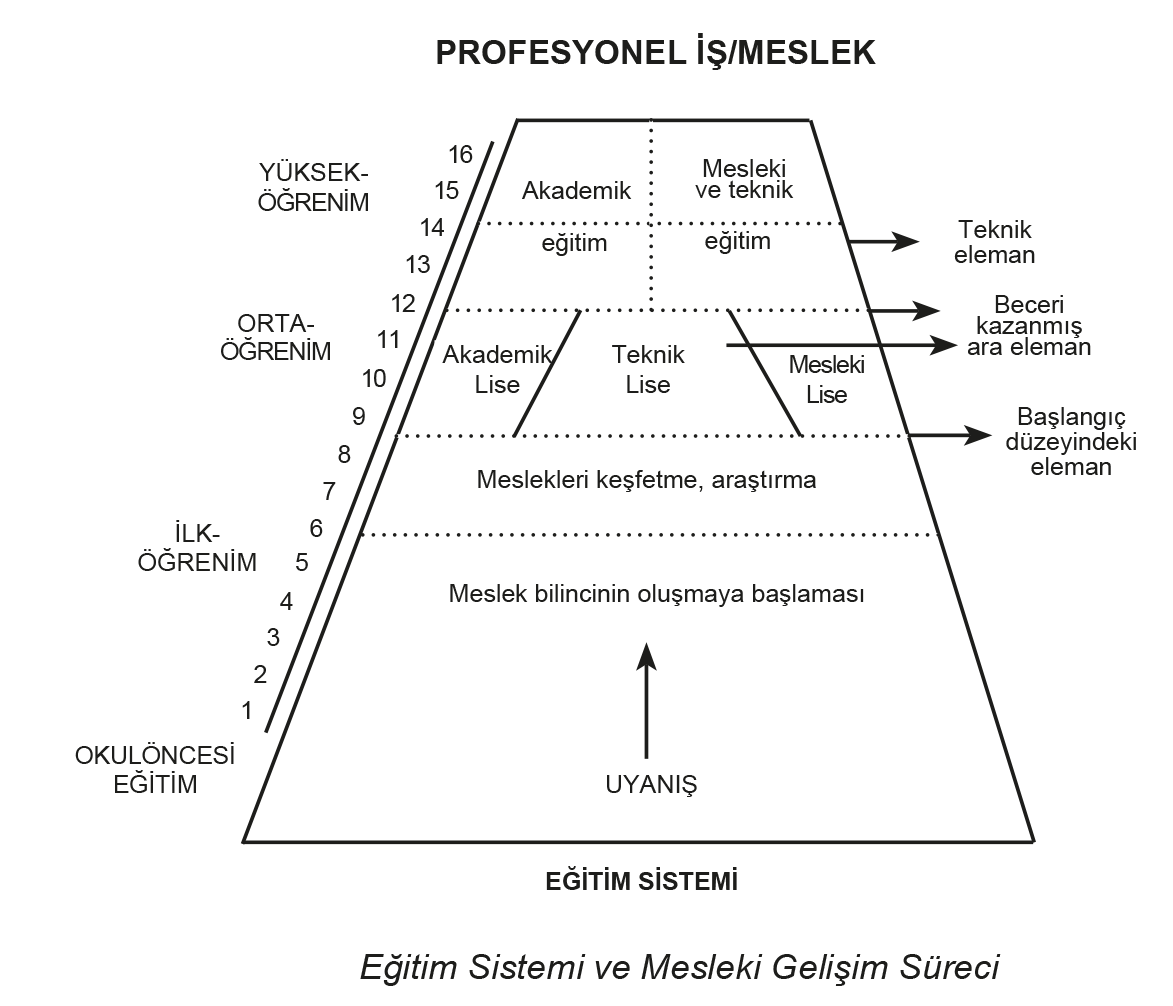 Y E T E N E K
Bir kimsenin bir şeyi öğrenme ve yapabilme gücüne denir.

Yeteneklerimiz, anne-babamızdan genetiksel olarak aldığımız genom ile  yani kromozomlarla bize aktarılan; doğuştan sahip olduğumuz  özelliklerimizdir.

Yeteneklerimiz kalıtsal özellikler taşımalarının yanında aynı zamanda
çevresel koşulların etkisiyle ve eğitimle geliştirilebilen yapıdadırlar.

NELERİ	YAPABİLİRİM? & NELERİ	YAPMAKTA	İYİYİM?
soruları, yetenekli olunan alanların anlaşılabilmesi, keşfedilebilmesi için sorulabilir.
YETENEK VE BECERİ

      Birbirine yakın anlamda olan kavramlardır. Çoğu zaman farkında olmadan birbirlerinin yerine kullanılırlar fakat ikisi arasında ince bir fark vardır.

                             Yetenek                                                                                                          Beceri
YETENEK VE BECERİ
Beceri; potansiyel, ilgi ve koşulların etkileşimi sonucunda ulaşılan noktayı gösterir.


İkisi de futbolcu olan kişilerden birisi çalım becerileriyle adam eksiltirken diğeri   aynı  şekilde etkili çalım becerilerine sahip olmayabilir.


Birisi yüksek oranda isabetli pas atma ve şut atma becerilerine sahipken diğeri bu  becerilere sahip olmayabilir.


Bu; ikisinin yetenekli olduğu ortak alandaki farklı beceri düzeylerinde bulunmalarının  sonucudur.
Çeşitli Alanlarda Doğuştan Yetenekli Olunabilir…
YETENEK ALANLARI
Kişilerarası Zeka
Bireyin diğer insanları  anlamasını ve onlarla  başarılı ilişkiler
kurabilmesini sağlar.  Bireysel farklılıkları  görebilme, kendini ve  diğerlerini motive etme
gibi özellikleri vardır.
İnsan zekasının tek bir boyutu yoktur.  8 temel zeka (yetenek) alanı ve   her bir zeka türünün beyin yapısı içinde kendine özgü bir işleyişi vardır.
YETENEK ALANLARINA	GÖRE MESLEKLER
Sözel-Dilsel Zeka
Şairler
Gazetecilik
Öğretmenlik
Psikologluk
Psikolojik  Danışmanlık
Uzamsal Zeka
İç Mimarlar
Görsel  Tasarımcılar
Grafik Tasarımı
Harita
Mühendisliği
Araba Tamircisi
Yukarıda, 8 temel zeka (yetenek) alanlarında bir veya birden fazla gelişmiş düzeyde zekaya sahip
olan bireylerin uyumlu olabilecekleri meslekler sıralanmıştır…
Her mesleğin gerektirdiği bazı yetenek alanları, beceriler ve özellikler vardır.
Örneğin terzilik mesleği görsel algılama, dikkat yeteneği ve hassas el becerilerine sahip olmayı gerektirir.
Polislik mesleği üst düzeyde dikkat yeteneği ve öz kontrol, sabırlılık gibi özellikleri gerektirir.
Bireyin bir faaliyetten hoşlanma ve haz alma (doyum sağlama);
faaliyeti sevip - sevmeme; derecesidir.

Herhangi bir aktiviteyi isteyerek, zevk alarak yapıyorsak,

Birçok faaliyet arasından belirli birkaç faaliyeti sıklıkla tercih  ediyorsak bu aktiviteler ve faaliyetlere ilgi duyuyoruz demektir.

Örneğin, boş zamanınızda yapılabilecek onlarca uğraşı arasından
sıklıkla şiir ezberleyip, kitap okuyorsanız edebiyata ilgi duyuyorsunuzdur.

NELERİ	YAPMAKTAN	HOŞLANIRIM ? & NELERİ	SIKLIKLA	YAPARIM ?
soruları, ilgi duyulan alanların anlaşılabilmesi, keşfedilebilmesi için sorulabilir.
Çeşitli alanlara ilgi duyulabilir…
Sosyal Bilimler İlgisi: Sosyal olayları incelemek ve nedenlerini araştırmak gibi davranışları ifade eden    ilgi  alanıdır. Sosyal bilim ilgisi yüksek olan kişiler hukuk, siyaset bilimler, sosyoloji, psikoloji, ilahiyat gibi  alanlarda doyum  sağlayarak çalışabilir.
Mekanik İlgisi: Çeşitli alet ve  makineleri  üretmek, çalıştırmaktan veya onarmaktan  hoşlanmak  gibi davranışları ifade eder. Makine  ve  elektrik-elektronik  mühendisliği, bu  alana ilgi duyan
kişilerin uyumlu  olarak  çalışabileceği alanlar olarak sayılabilir.
İkna İlgisi: Duygu ve düşünceleri başkalarına iletme isteği ve belli bir amaca ulaşmak için  insanları etkileme gibi davranışları içeren ilgi alanıdır. Bu alanla ilgili meslekler yazarlık,  gazetecilik, diplomatlık, din görevliliği olarak sayılabilir.
İş Ayrıntıları İlgisi: Küçük  ayrıntılara dikkat edebilme  ve   bu  ayrıntılar üzerinde çalışmaktan
hoşlanma  olarak ifade edilebilir. Her  işi günü  gününe  yapma,  bir yazıyı ya da hesabı  ince  eleyip sık  dokuyarak  kontrol  etme,   her şeyi düzenli  tutma  gibi davranışları ifade eder. Muhasebe,  sekterlik  gibi meslekler  bu alana  ilgi duyan kişilerin uyumlulukla çalışabileceği alanlar olarak söylenebilir.
Edebiyat İlgisi: Akıcı konuşma  ve yazma, şiir okuma, kitap okumaktan  zevk alma, edebi eser  üretmeye ilgi duyma gibi davranışlarla ifade edilir. Bu alana ilgi duyan kişilerin Türkçe, edebiyat,  alanında, basın-yayın sektöründe uyumlu bir şekilde çalışabilecekleri söylenebilir.
Sosyal Yardım İlgisi: Zayıf, yoksul, sakat ve hasta insanlara yardım etme veya insanların sıkıntılarını  azaltmayı sağlamaya, problemlerini çözmeye çalışma gibi davranışları ifade eder. Sosyal hizmetler, rehberlik ve  psikolojik danışmanlık, psikoloji, tıp, çocuk gelişimi … bu ilgi alanıyla uyumlu  meslekler olarak  sıralanabilir.
İlgi duyduğumuz alan
yeteneklerimiz, meslek değerlerimiz , kişilik özelliklerimiz ile uyuşursa ve  bu uyumluluk içinde olan mesleklerden birine yönelirsek	sonuç olarak  yapacağımız işten çok yüksek olasılıkla mutluluk duyar, doyum sağlarız.
M E S L E K
D E Ğ E R L E R İ
Değerler, ulaşmak istediğimiz  hedeflere atfettiğimiz önemi  ifade eder.

Bir mesleği bizim için değerli kılan özelliklere ise  meslek değerleri denir.

Başka bir ifadeyle meslek değerleri; bir mesleğe girme sonucunda  o   mesleğin getirilerinden elde edilen doyumdur.
MESLEKTEN   BEKLENTİLERİM    NELER? & MESLEĞİN      GETİRİLERİ  NELER?
soruları, meslek değerlerinin anlaşılabilmesi ve  keşfedilebilmesi için sorulabilir.
MESLEK DEĞERLERİ
Mesleğin	kazanç
durumu,	sosyal	güvencesi,	kazandırdığı	toplumsal
saygınlık bazı meslek değerleridir.

Meslek değerlerimizle uyumlu bir mesleği seçmek, yaptığımız işten  doyum sağlamak ve işin sürdürülebilirliği açısından oldukça önemlidir.

Her mesleğe atfedilen değer bireyden bireye değişir.

Bir mesleğin cazip yanı birisi için yüksek kazanç iken başkası için  güvence, bir diğeri için yeteneğini kullanmasına olanak tanıması veya  başka biri için işin saygınlığı olabilir.

Meslek seçimine önemli ölçüde etki eden meslek değerlerinden bazıları
sonraki sayfalarda sıralanmıştır…
Ekonomik Kazanç
Çok para kazanma ve yüksek hayat  standartlarında yaşama.

Toplumsal Saygınlık
Toplumda saygın bir yer edinme,
yaptıklarından ötürü onurlandırılma, statü  ve itibar sahibi olma.
Sosyal Güvence
İşsiz kalmama veya gelecekte kendini  güvende hissedebilecek gelire veya  emeklilik gibi olanaklara sahip olma.
Güvenlik
İşin, tehlikelerden uzak, güvenli ortam ve
koşullarda yapılması.

Meslekte İlerleme
Bilgi ve becerileri geliştirerek meslekte  ilerleme olanakları bulma.
İşin yeniliklere  açık olması,  özgün şeyler  ve düşünceler  keşfetme,  tasarlama ve  bunları  uygulayabilme  olanağı  bulması.
Çalışma  saatlerini  bireyin  kendisinin  belirleyebilmesi,  gerektiğinde  ofise gelmeden  de çalışma  imkanının  olması.
Bireyin sahip  olduğu yetenek  ve becerileri  işinde  kullanabilme  olanağı  bulması.
Bağımsız  olabilme, işini  başkalarına  bağımlı ; emre  tabi olmadan  istediği gibi  yapabilme.
İşin yalnız başına  çalışmayı  gerektirmesi.
Yetenekleri  Kullanma
Yalnız Çalışma
Yaratıcılık
Bağımsızlık
Esnek Çalışma  Saatleri
MESLEK DEĞERLERİ
Özel Yaşam

İşin kişinin özel yaşamına zaman ayırabilme olanağı tanıması.
İşin çalıişma ortamı
İşin sakin ve huzurlu bir ortamda; stres ve gerginlikten uzak bir  ortamda icra edilmesi.ya da daha hareketli bir ortamda çalışılması v.b. Özelliklere sahip olması
Değerlerle Uyuşum

Yapılan işin bireyin inanç, değer ve düşünceleriyle uyuşması.
Macera

İşin tehlikeli, ilginç ve çetrefilli durumlarla karşılaşabilme olanağı
tanıması.
Üniforma Giyme

Üniforma giyilen bir iş sahibi olma. (Subaylık, hakimlik, doktorluk)
MESLEK DEĞERLERİ
El Becerisi ile  Çalışma

İşin el ve  parmak  becerisi  gerektirmesi.
Takma ve  Kurma İşleri


İşin icrasının  önemli oranda  takma ve  kurma  işlerinden  oluşması.
Alet ve  Makine  Kullanma

İşin icrasının  önemli oranda  alet ve makine  kullanmayı  gerektirmesi.
Fiziksel  Etkinlikler

İşin önemli  oranda fiziksel  etkinlikler  yapmayı,  bedensel  olarak  çalışmayı  gerektirmesi.
Sayılarla  Çalışma

İşin icrasının  sayılarla ve  verilerle  çalışmayı  gerektirmesi.
MESLEKİ GELİŞİMİNİZİ
DESTEKLEYİCİ ÖNERİLER
Bilmeliyiz ki zaman, geçtiğinde geri getirilemediği için sahip olduğumuz en  değerli nimetlerden birisidir. Öyleyse her geçen saniyesi bizim ömrümüzden  giden zamanın israfına neden olabilecek eylemlerden kaçınmalı, bir dakika  boşluğu bile kişisel gelişimimiz için fırsat görüp faydalı bir şekilde zamanımızı  harcamalıyız.

Kendimizi geliştirmeye en fazla katkı sağlayacak olan kitap oluma alışkanlığını  kazanmalı ve düzenli kitap okumalıyız.

Teknolojik imkanları bilgiye ulaşmak, araştırmak, proje üretmek, kişisel  gelişimimizi sağlamak amacıyla doğru biçimde kullanmalıyız. Teknolojiye  bağımlılıkla esir olmamalı ve yalnızca ihtiyaca kullanmalıyız.

Resim yapmak, müzik enstrümanı çalmak, şarkı söylemek, şiir okumak, kitap  okumak, yazı yazma etkinlikleri, spor faaliyetleri, zeka oyunları oynama, bahçe  işleri… gibi aktivitelerle zamanımızı dolu dolu geçirmeliyiz…

Yaptığımız aktiviteler arasından hangilerini severek ve sıklıkla yaptığımızı,  hangilerinde daha iyi olduğumuzu düşünerek ilgilerimizi ve yeteneklerimizi  keşfedici soruları kendimize sormalıyız

.
MESLEKİ GELİŞİMİNİZİ
DESTEKLEYİCİ ÖNERİLER
.

Yaygın eğitim faaliyetlerine; kurslara katılmalı, kişisel-  eğitsel-mesleki alanlarda çeşitli sertifikalar alarak kendimizi geliştirmeliyiz.

İmkanlarımız ne kadar kısıtlı olsa da kendimizi geliştirmek için çevremizdeki  kaynakları, fırsatları araştırmalıyız. Kütüphaneler, müzeler, halk eğitim  merkezleri, spor kompleksleri… gibi ücretsiz erişilebilecek hizmetleri sağlayan  kurumlardan yararlanmalıyız.
21. yüzyılda, bilgi ve uzay çağında, çağı yakalamamız ve çağın gerisinde  kalmamamız için; bilgisayar kullanımı, on parmak klavye kullanımı, kodlama,  programlama, yazılım kursları, İngilizce ve diğer yabancı dil kursları, hızlı  okuma, diksiyon kursları, zeka oyunları kurslarına, ayrıca müzik enstrümanları  kullanma, halk oyunları, ebru sanatı gibi kurslara, futbol, binicilik gibi sportif  kurslara, tehlikelerin farkında olmak ve korunmak için Bağımlılıkla Mücadele  Eğitimi gibi….. kurslara ailelerimizin izni ve imkanlar dahilinde katılmalıyız.

Meslek seçimi sürecini alacağınız eğitimler, sertifikalar doğrudan  etkileyeceğinden yukarıda açıklananlar oldukça önem taşımaktadır.
MESLEKİ GELİŞİMİNİZİ
DESTEKLEYİCİ ÖNERİLER
İlgi, yetenek, kişilik özelliklerimiz ve meslek değerlerimizi daha net bir şekilde  anlayabilmek için rehberlik öğretmenimizden yardım almalıyız.


Mesleki gelişiminiz için rehberlik öğretmeni tarafından ilerleyen yıllarda ilgi,  yetenek, kişilik, meslek değerlerinizin belirlenmesi amacıyla sizlere uygulanacak  test ve envanterleri, sonuçların sağlıklı olarak değerlendirilebilmesi için çok  dikkatli bir şekilde okuyup, doğru ve içten cevaplar vermelisiniz.

Test, envanter sonuçlarına göre rehberlik öğretmenimizden aldığımız bilgiler  doğrultusunda kendimizi tanımaya, keşfetmeye ve seçimlerimize bu doğrultuda  yön vermeye çalışmalıyız.


Mesleki seçenekler ile ilgili riskleri, çalışma şartları, avantajları, dezavantajları,  zorluk derecesi, kazanç durumu gibi bilgileri bireysel olarak araştırarak,  ailemizden destek alarak, rehberlik öğretmenimize veya sınıf öğretmenimize    danışarak öğrenmeliyiz.
MESLEKİ GELİŞİMİNİZİ
DESTEKLEYİCİ ÖNERİLER
Mesleki seçimimize dair çevremizden gelen görüş ve önerilere açık olmalı,  ailemizden ve öğretmenlerimizden destek almalı fakat sonuç olarak  meslek  seçim kararını bizzat kendimiz vermeliyiz.

Annemizin, babamızın veya kardeşimizin, akrabamızın, öğretmenimizin bizim  ileride sahip olacağımız meslekle ilgili hayalleri olabilir. Örneğin annemiz; doktor  olmamızı, babamız; mühendis olmamızı, kardeşimiz; pilot olmamızı isteyebilir.  Çok	değer	verdiğimiz	bu	bireylerin	desteklerini	almalıyız	ve  görüşlerine saygı göstermeliyiz fakat;

Meslek seçim kararımızı sadece ve sadece ilgi, yeteneklerimiz, kişilik  özelliklerimiz, değerlerimizle uyumluluk çerçevesinde şekillendirmeli, mutlu  olacağımızı düşündüğümüz, doyum sağlayacağımıza inandığımız mesleği bizzat kendimiz seçmeliyiz.
Unutmayınız…
Seçeceğiniz meslekle ilgili öncelikli olan  başkalarının tatmin olması değildir.
Öncelikli ve önemli olan sizin tatmin olmanızdır.
MESLEKİ GELİŞİMİNİZİ
DESTEKLEYİCİ ÖNERİLER

Mesleki gelişimimize katkı sağlayacak değerleri ve ilkeleri; azmi;  kararlılığı; pes etmemeyi ve motive olmayı, planlı-programlı olmayı,  amaç-hedef oluşturmayı, zamanı israf etmemeyi, verimli ders  çalışmayı…. öğrenmeli ve bu değerleri ve ilkeleri uygulayarak mesleki  gelişimimize katkı sağlamalıyız.

SON OLARAK;

Tüm bu yazılanların hepsinden önemlisi başta iyi bir birey  olmalıyız. Bu noktada yardımseverlik, empati, adalet,  sevgi, saygı… gibi evrensel ve kültürel değerlerimizi kavrayıp bu  değerler çerçevesinde davranışlarımıza yön vermeliyiz.

ÖZETLE;

İyi bir mesleğe sahibi olmadan önce iyi bir insan olmalıyız…
MESLEKİ OLGUNLUĞUN BOYUTLARI
BOYUT: Meslek Seçimine Planlı Yöneliş

Bu boyut her bireyin bir işi/mesleği olması bu nedenle kendisinin de bir karar vermesi gerektiğini kabullenmesi, bu gereğin bilincinde olması ve planlı bir şekilde bu konuya yönelmesini ifade eder. Şu davranışları kapsar:

a. Seçme/tercih konusu ile ilgilenme
b. Bu amaçla çeşitli kaynaklardan yararlanma
MESLEKİ OLGUNLUĞUN BOYUTLARI
2. BOYUT: Mesleki Bilgilerin Belirginleşmesi ve Planlama Yapma

Genç olgunlaştıkça mesleklere ilişkin bilgilerinin daha doğru ve gerçekçi olması beklenir. Meslek seçiminin, çalışma ve iş yaşamına ilişkin güvenilir bilgilere dayanması ve yapılan planların gerçekçi ve uygulanabilir nitelikte olması beklenir, bu boyut şunları kapsar:

a. Tercih edilen meslek hakkında özgül bilgileri saptama
b. Tercih edilen mesleğe hazırlanma ve girişi daha özgül olarak planlama
c. Planlama faaliyetlerini genişletme ve eyleme koyma
MESLEKİ OLGUNLUĞUN BOYUTLARI
3. BOYUT: Meslek Tercihlerinin Tutarlılığı

Genç tek ve kesin bir meslek üzerinde kararını vermese de, tercihi belli alanlara yönelik olarak belirginleşmelidir. (Örneğin, tıp alanında) Eğer genç bazı tercihlerini sosyal alanlara yönelik, bazı tercihlerini fen ve edebiyat alanında yapıyorsa bir tutarlılık göstermiyor demektir. Bu da onun "mesleki olgunluğu"nun düzeyi konusunda bir soru işareti yaratır. 

Aynı şekilde seçtiği mesleklerin düzeyi (giriş düzeyindeki işler, uzmanlık düzeyinde ... gibi) yönünden, de bir tutarlılık aranır. O hâlde bu boyutun kapsadığı davranışlar şunlardır:

a. Alanlar açısından meslek tercihlerinin tutarlılığı
b. Düzeyler açısından meslek tercihlerinin tutarlılığı
c. Alanlar ve düzeyler dahilinde meslek tercihlerinin tutarlılığı
MESLEKİ OLGUNLUĞUN BOYUTLARI
4. BOYUT: Özelliklerin Billurlaşması

Olgunluğun bir başka ölçütü de meslek seçimine uygun yetenek, ilgi ve kişilik özelliklerinin belirginleşmesidir. Bu boyutun kapsamı ise; 

a. Ölçülen ilgilerin kristalleşme derecesi
b. İlgi olgunluğu (ilgilerinde tutarlılık)
c. Çalışma/iş yapmaya karşı güdülenme
d. İş değerlerinin belirginleşme derecesi
e. Çalışma ve işin insan yaşamında sağladığı ekonomik, sosyal ve psikolojik doyumları kabul etme 
f. Seçme ve planlama sorumluluğunun kabullenilmesi (üstlenme)
g. Meslek seçiminde bağımsızlık
MESLEKİ OLGUNLUĞUN BOYUTLARI
5. BOYUT: Meslek Tercihlerinde Akılcılık

Gencin meslek seçiminde durumu mantıklı olarak değerlendirmesi (kendi özellik ve koşulları ile mesleklerin niteliklerini) ve akılcı bir yol izlemesi beklenir. Bu konu üzerinde düşünüp çaba harcaması ve buna göre davranması olgunluk derecesini gösteren bir ölçüttür. Şöyle ki;

a. Yetenek ve tercihler arasında uyuşma
b. Ölçülen ilgiler ile tercihler arasında uyuşma
c. Yetenek düzeyi, ölçülen ilgiler ve meslek düzeyi arasında uyuşma
d. Tercihlerin sosyo-ekonomik açıdan erişilebilirliği (koşullarına uygunluğu)
BAŞARIYI/YETENEĞİ DEĞERLENDİRMEDE GÖZ ÖNÜNE ALINABİLECEK ÖLÇÜTLER
1. Konu ile ilgili terimleri, tarihleri, tanımları belleyebilme.
2. Daha önce bilinen bir kavram veya olgunun, yeni öğrenilen bir kavram veya olgu ile ilişkisini kurabilme.
3. Belli bir olayın artması veya azalması ile olabilecek gelişmeleri tahmin etme.
4. Bir kavramı örneklendirebilme.
5. Bir konu alanında öğrenilen bir kuralı veya bir ilişkiyi kullanarak günlük yaşamdaki bir problemi çözebilme.
6. Daha önce benzeri sınıfta çözülmüş veya tartışılmış bir problemi çözebilme
7. Konu ile ilgili ilke ve kavramları kullanarak, bir soruna çözüm önerileri üretebilme.
8. Bir olayın nedenlerini analiz edebilme.
9. Özgün fikirler ortaya atabilme.
10. Bir olayın sonuçlarını tahmin edebilme.
BİR DERSE KARŞI İLGİYİ DEĞERLENDİRMEDE GÖZÖNÜNE ALINABİLECEK ÖLÇÜTLER
1. Derste anlamadığı bir kısmın yeniden anlatılmasını isteme.
2. Bir derste anlatılan konu hakkında daha ayrıntılı bilgi isteme
3. Ödevleri zamanında gösterme
4. Ödevlere özen gösterme
5. Derste tartışma konusu ortaya atma ve tartışmalara katılma
6. Konu ile ilgili öğrenme ortamının hazırlanmasında öğretmene yardım etmeye istekli olma
7. Ders kitabı dışında başka kaynaklara da başvurma
8. Öğretmenin eksiğini veya hatasını farkedebilme
9. Ders materyalini yanında bulundurma ve derse hazırlıklı gelme
10. Derste önemli noktaları kaydetme
TEŞEKKÜRLER